Совещание руководителей общеобразовательных организаций Курагинского района
28.06.2019
Оргпроект
Совещание руководителей общеобразовательных организаций Курагинского района
28.06.2019
Перечень поручений №1 от 22.04.2019
Приказ управления образования № 284 от 20.05.2019 «Об окончании 2018-2019 уч. года…»
П. 2 В день предоставления отчета в 13-00. кабинет №4. собеседование с администрацией школ по итогам учебного года, присутствие обязательно

МБОУ Артемовская СОШ №2
МБОУ Кошурниковская СОШ №8
МБОУ Курагинская СОШ №1
МКОУ Поначевская ООШ № 28
МКОУ Щетинкинская ООШ № 27
МКОУ Чибижекская НОШ №5
Совещание руководителей общеобразовательных организаций Курагинского района
28.06.2019
1. Современная школа
2. Успех каждого ребенка
3. Поддержка детей, имеющих семей
4. Цифровая образовательная среда
5. Учитель будущего
Совещание руководителей общеобразовательных организаций Курагинского района
28.06.2019
Дорожные карты ООПисьмо Министерства образования Красноярского края № 75-47-37 от 30.04.2019 «О направлении протокола окружных совещаний», п.8  Руководителям общеобразовательных учреждений разработать и утвердить план («дорожную карту») по достижению показателей региональных проектов в образовательном учреждениисрок: до 01.06.2019
МКОУ Имисская СОШ №13
МБОУ Кочесгинская СОШ №19
МБОУ Кошурниковская СОШ №8
МБОУ Курагинская СОШ №7
МБОУ Шалоболинская СОШ №18
МКОУ Журавлевская НОШ №23
МКОУ Поначевская ООШ  №28
МКОУ Щетинкинская ООШ №27
МКОУ Новопокровская НОШ № 33
МКОУ Чибижекская НОШ №5
Дорожные карты ОО
Дорожная карта по реализации региональных проектов https://24poe.ru
Совещание руководителей общеобразовательных организаций Курагинского района
28.06.2019
Медалисты-2019
252 выпускника
11 медалистов
Церемония награждения медалистов 21 июня 2019
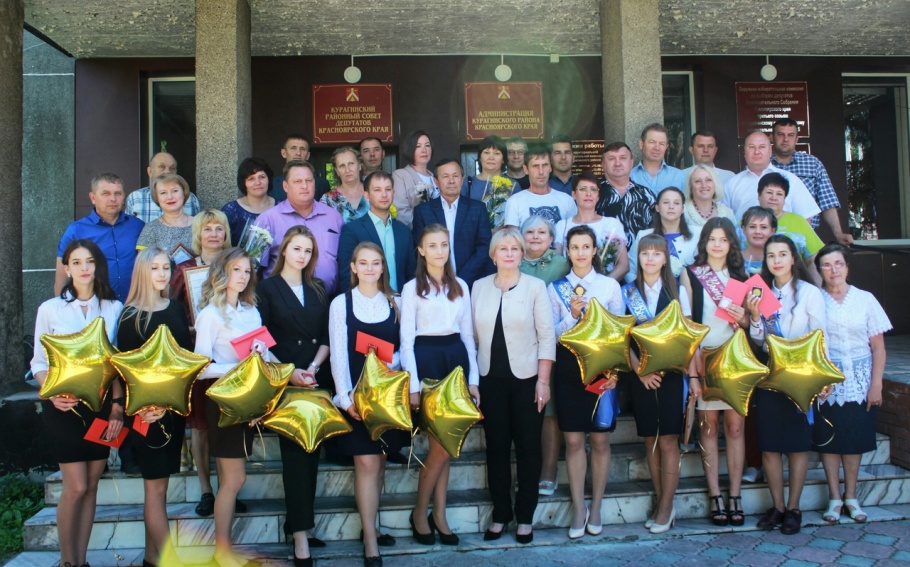 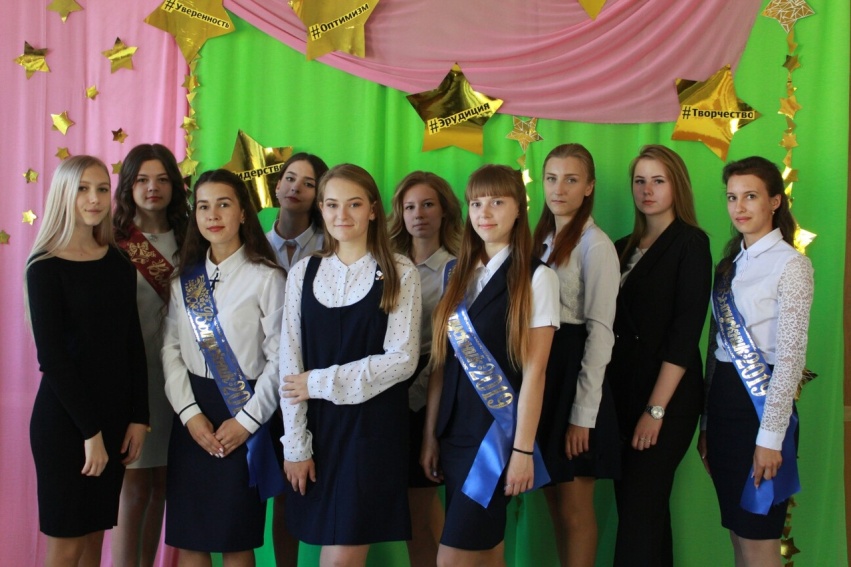 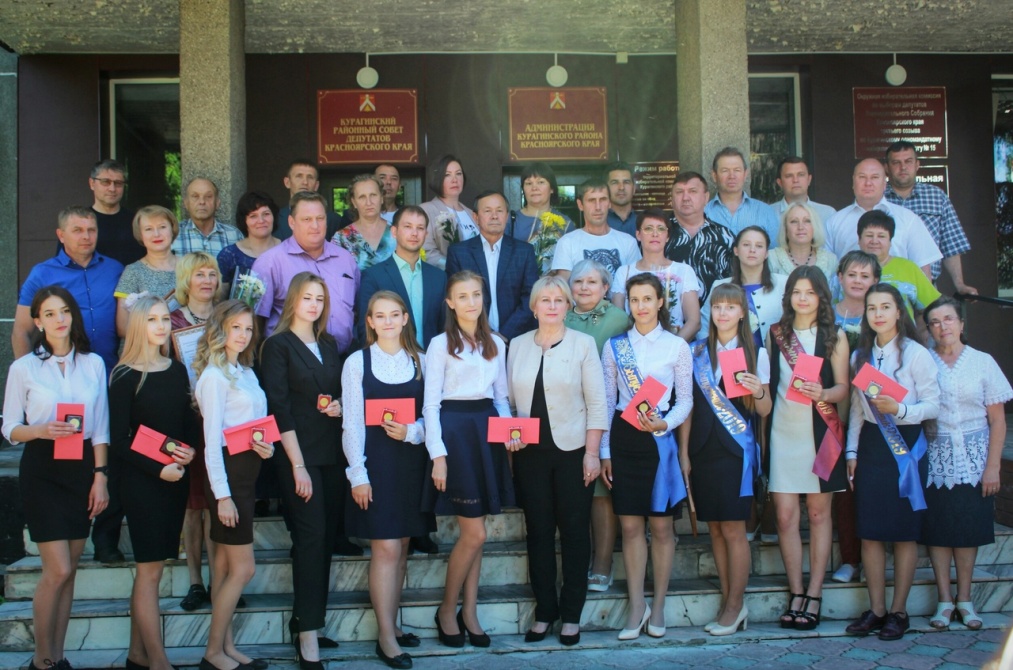 Работа с медалистами в ОО – справка со школы
Работа с медалистами (данные с журналов) – не подтвердили результат
Работа с медалистами – не подали на медаль
Совещание руководителей общеобразовательных организаций Курагинского района
28.06.2019